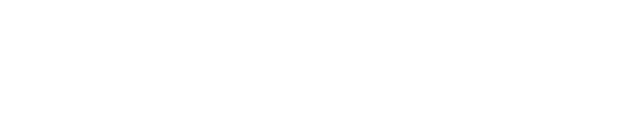 7.3 Life During the War
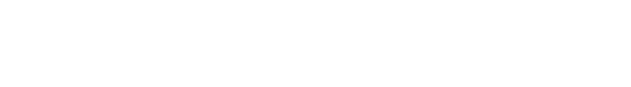 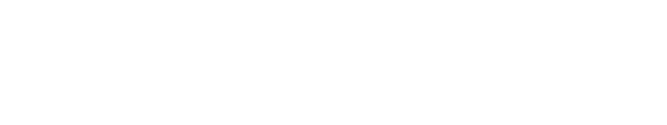 Paying for War
Congress starts an income tax to pay for the war

Union raises tariffs

Union sold government bonds

Congress passes the Legal Tender Act in 1862
Allows Treasury to issue paper money “greenbacks”—US has common currency

1862 Congress passes the Homestead Act—makes land cheap in the west

Pacific Railroad Act—grants land to companies to build rail lines through Union territory
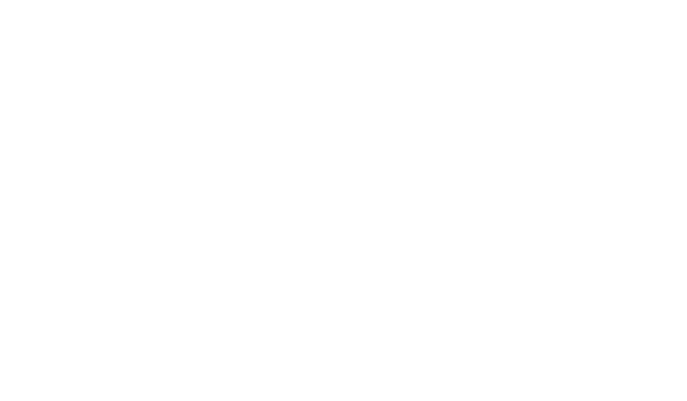 Congress starts an income tax to pay for the war
Union raises tariffs
Union sold government bonds
Congress passes the Legal Tender Act in 1862
Allows Treasury to issue paper money “greenbacks”—US has common currency
1862 Congress passes the Homestead Act—makes land cheap in the west
Pacific RR Act—grants land to companies to build rail lines through Union territory
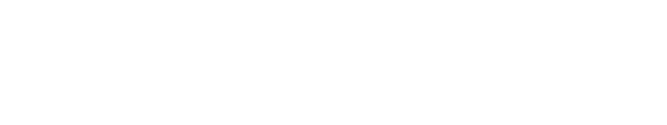 Conscription
Union needs more troops so Congress enacts conscription (the draft).  


If called you could either serve or pay $300 for a replacement (rich man’s war but a poor man’s fight)
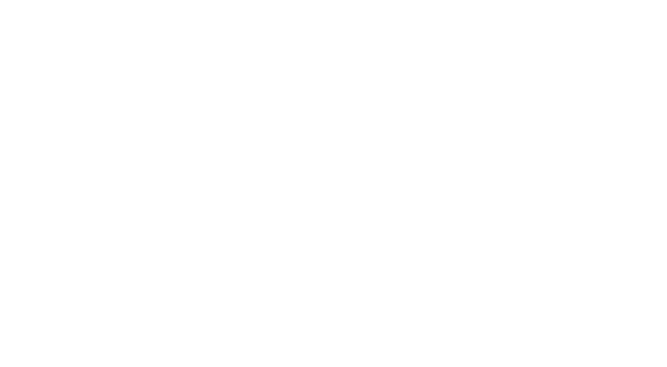 Union needs more troops so Congress enacts conscription (the draft). 
If called you could either serve or pay $300 for a replacement (rich mans war but a poor mans fight) 
People who opposed the war were dubbed “copperheads”
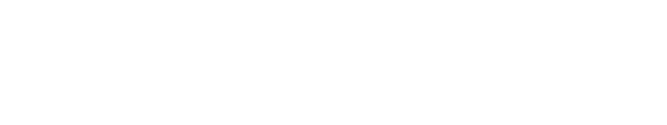 General Information
People who opposed the war were dubbed “copperheads”

South faced major inflation of land, food and supplies.

New weapons led to more medical techniques.

Those injured usually got infected wounds because they didn’t know about sanitation.
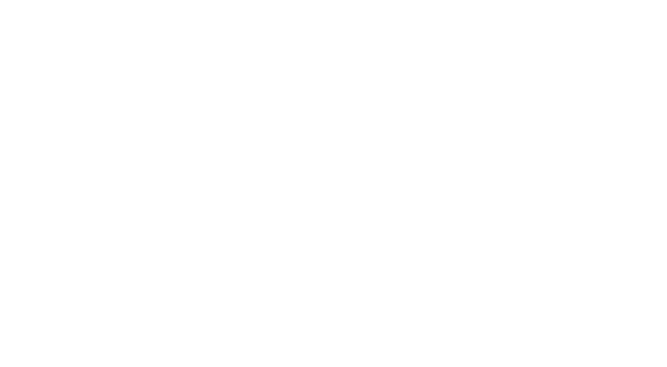 South faced major inflation of land, food and supplies. 
New weapons led to more medical techniques.
Those injured usually got infected because they didn’t know about sanitation. 
Women kept the household and helped with the sick and wounded.